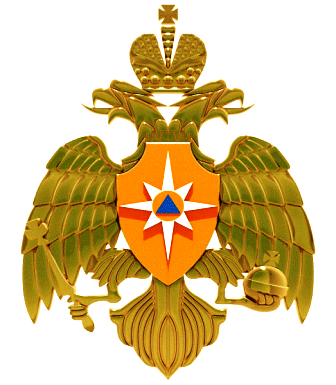 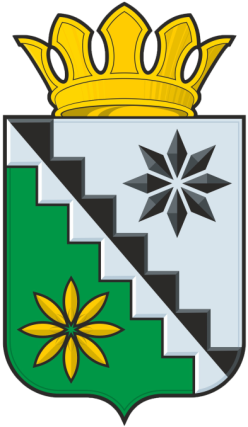 ПАСПОРТ
Единой дежурно-диспетчерской службы
 Яйского муниципального округа 
Кемеровской области – Кузбасса
РУКОВОДСТВО МУНИЦИПАЛЬНОГО ОБРАЗОВАНИЯ И ЕДДС
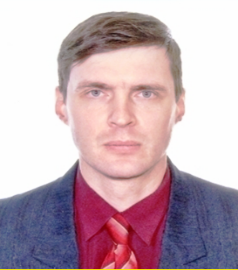 Глава Администрации Яйского муниципального округа 
Мяленко Евгений Владимирович
тел: (384-41) 2-28-65
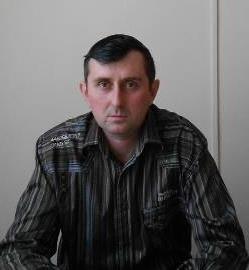 Начальник отдела ГО и ЧС администрации 
Яйского муниципального округа 
Вохмянин Евгений Валерьевич
тел: 8(384-41) 2-25-35
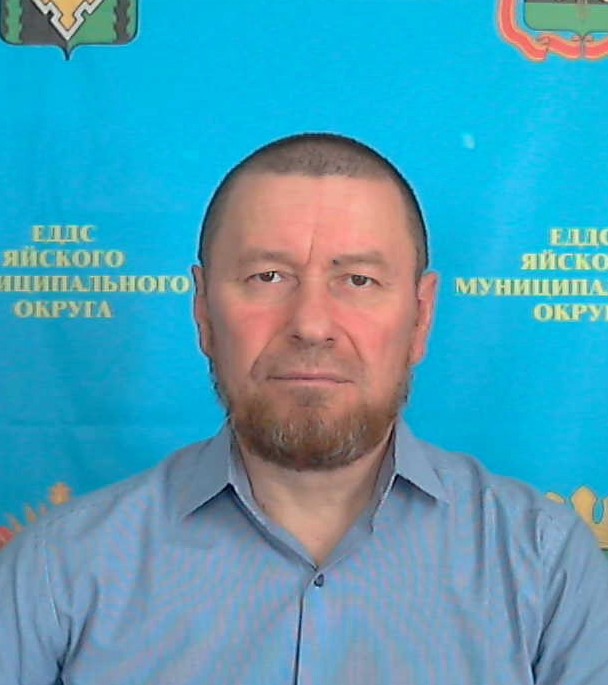 Начальник МКУ «ЕДДС Яйского муниципального округа»
Калинин Сергей Владимирович
тел: 8(384-41) 2-11-55
2
КРАТКАЯ  ХАРАКТЕРИСТИКА ЯЙСКОГО МУНИЦИПАЛЬНОГО ОКРУГА
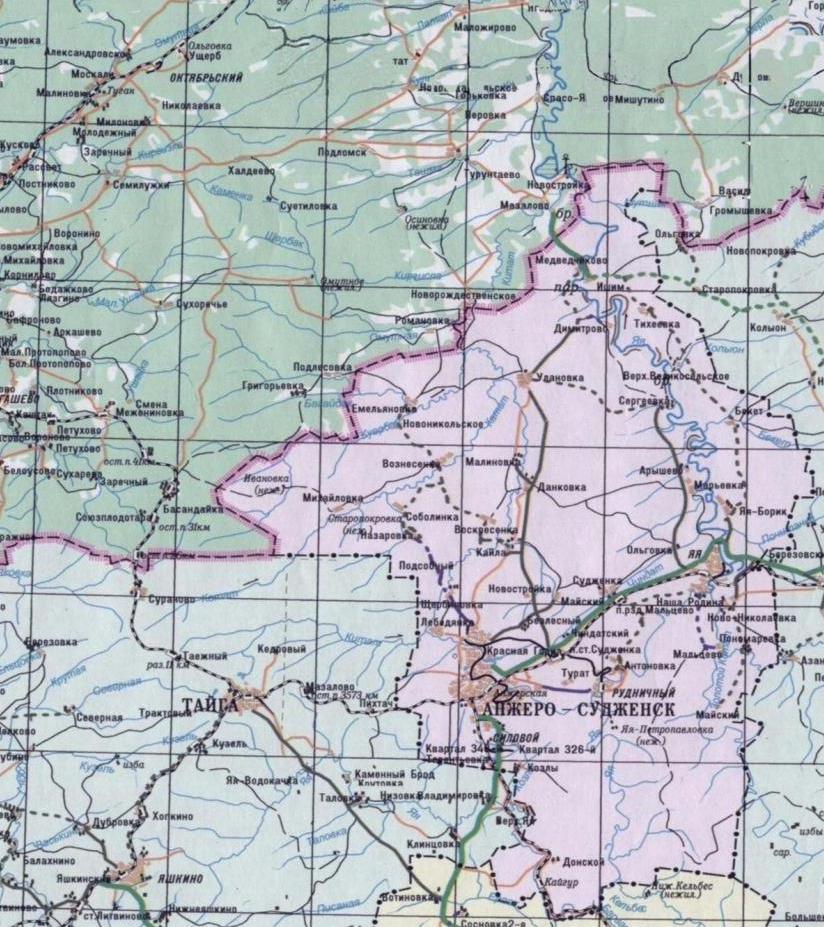 Потенциально опасные объекты: химически опасных – 0;
взрывопожароопасных –0
Социально значимые объекты/в том числе с круглосуточным пребыванием людей: 
 общеобразовательные школы – 17;
 высшие учебные заведения – 0;
 детские сады – 11;
 учреждения здравоохранения – 1,
из них:
муниципальных – 1 (больница на 116 коек);
кинотеатры – 1;
 библиотеки – 2;
- объекты религиозного культа (храмы) – 2 (православные христианские)
3
3
РАЗМЕЩЕНИЕ ЕДДС  ЯЙСКОГО  МУНИЦИПАЛЬНОГО  ОКРУГА
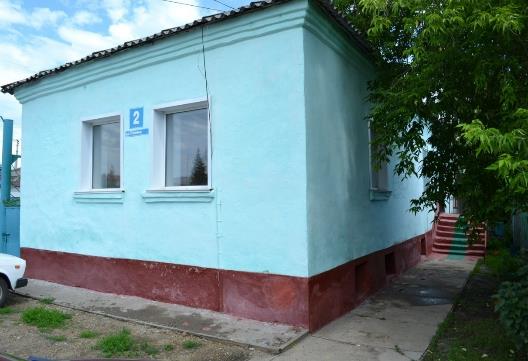 Адрес: 
Российская Федерация, 652100, Кемеровская область – Кузбасс,
пгт. Яя . ул. Ленина, 2,
тел. 8(38441) 2-11-55, факс 8(38441) 2-15-89
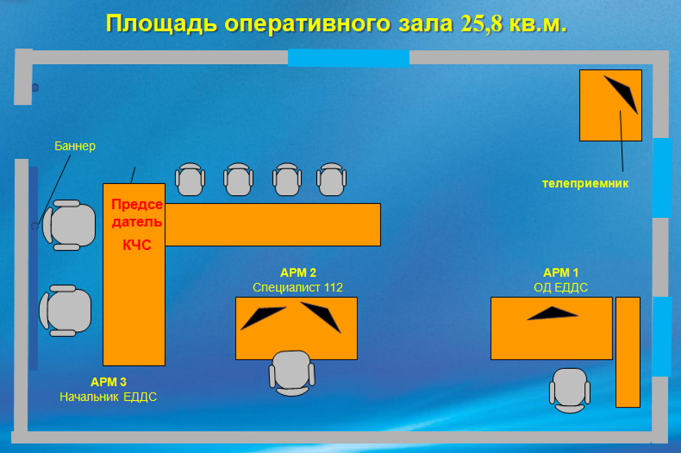 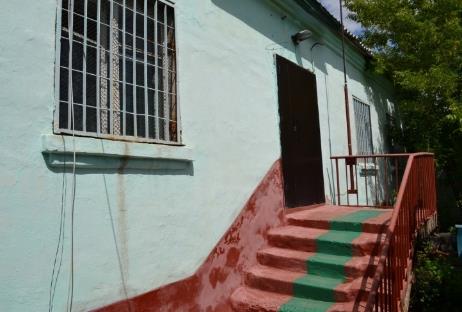 ЕДДС Яйского муниципального округа  размещена в отдельном здании.
Полезная площадь – 52.6 кв. м.
Площадь зала ОДС – 25.8 кв. м.
4
ЧИСЛЕННОСТЬ ДИСПЕТЧЕРСКОГО СОСТАВА ЕДДС ЯЙСКОГО МУНИЦИПАЛЬНОГО ОКРУГА
5
ТЕХНИЧЕСКОЕ ОСНАЩЕНИЕЕДДС  ЯЙСКОГО  МУНИЦИПАЛЬНОГО  ОКРУГА
6
ПОТЕНЦИАЛЬНО ОПАСНЫЕ ОБЪЕКТЫ
ГБУЗ «Яйская РБ»
МОУ «Яйский детский дом «Колокольчик»
Железнодорожный мост
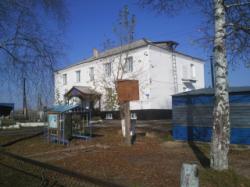 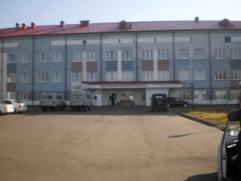 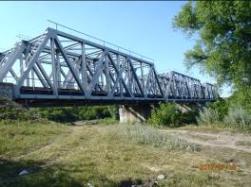 Железнодорожный мост на участке ж/д. ст. Яя
пгт. Яя, ул. Авиационная, 32
пгт. Яя, ул. Трактовая, 158
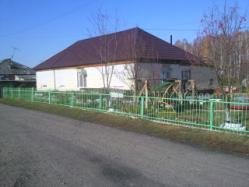 МУ «Социально-реабилитационный центр для несовершеннолетних»
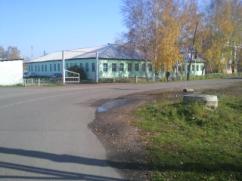 МСУ «Яйская школа-интернат»
д. Ольговка, ул. Октябрьская, 15
пгт. Яя, ул. Больничная, 25
7
СВЕДЕНИЯ О ЧРЕЗВЫЧАЙНЫХ СИТУАЦИЯХ, 
ПРОИЗОШЕДШИХ НА ТЕРРИТОРИИ 
ЯЙСКОГО МУНИЦИПАЛЬНОГО ОКРУГА
В ПЕРИОД 2018 - 2022
В период 2018-2022 года на территории Яйского муниципального округа чрезвычайных ситуаций не произошло: 
техногенные ЧС – 0; 
природные ЧС – 0; 
биолого-социальные ЧС – 0.
8
РАБОЧИЕ МЕСТА ПЕРСОНАЛА ДЕЖУРНОЙ СМЕНЫ
ЕДДС ЯЙСКОГО МУНИЦИПАЛЬНОГО ОКРУГА
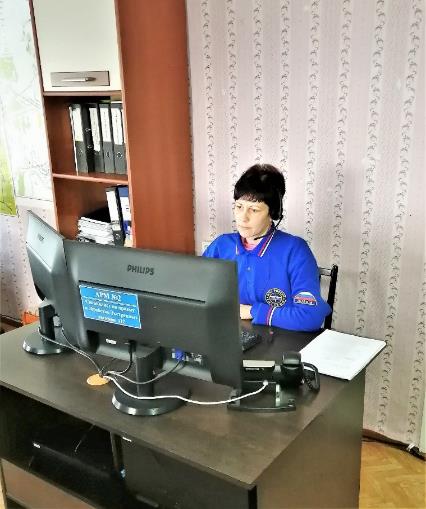 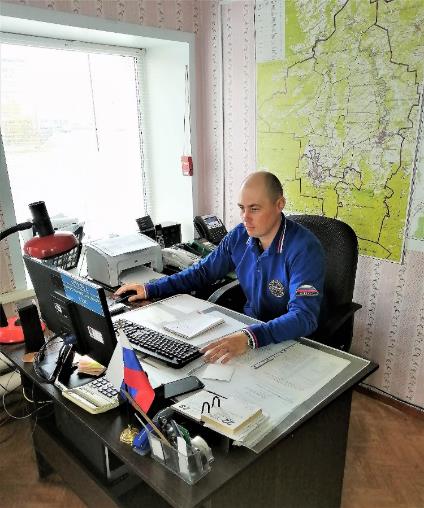 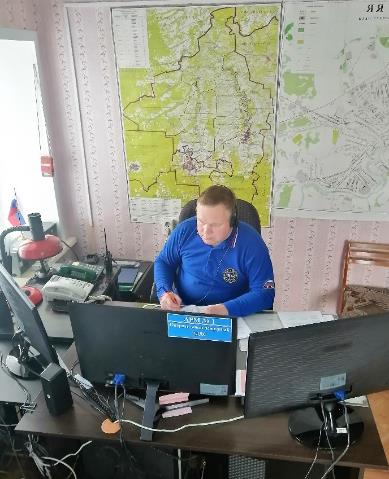 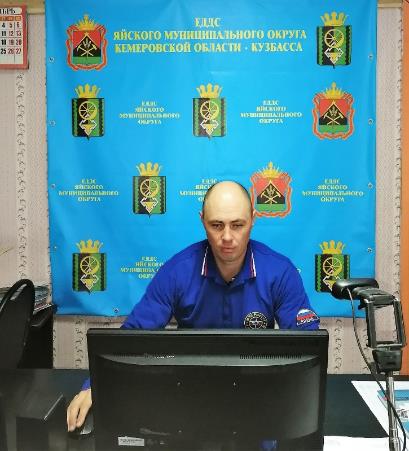 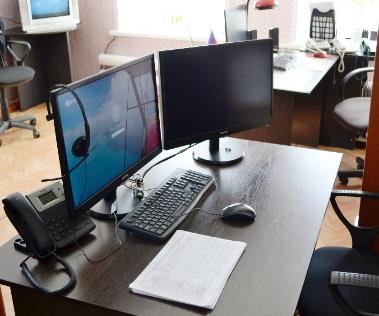 9